GETTING THERE FROM HERE
30 in 2020 in the Democratic Republic of Congo
Lee W McKnight
Syracuse University iSchool
Katcho Karume
Goma Volcano Observatory (OVG)
Yihan Yu
Syracuse University WiTec
Image courtesy katalogwisata.com
Mt. Nyiragongo, Goma,  
Democratic Republic of Congo
Paper prepared for presentation at: 45th TPRC Research Conference on Communications, Information and Internet Policy, George Mason University School of Law, Arlington, Virginia, September 8-9, 2017
We are Virtually Here
Hypothesis: 
Conflict Zones CAN become Innovation Zones
Methods: 
Education & multi-stakeholder dialogue
Internet Backpack beta technical and user evaluation 
Innovation Zone Checklist policy evaluation
Test: National Digital Transformation

30% by 2020?
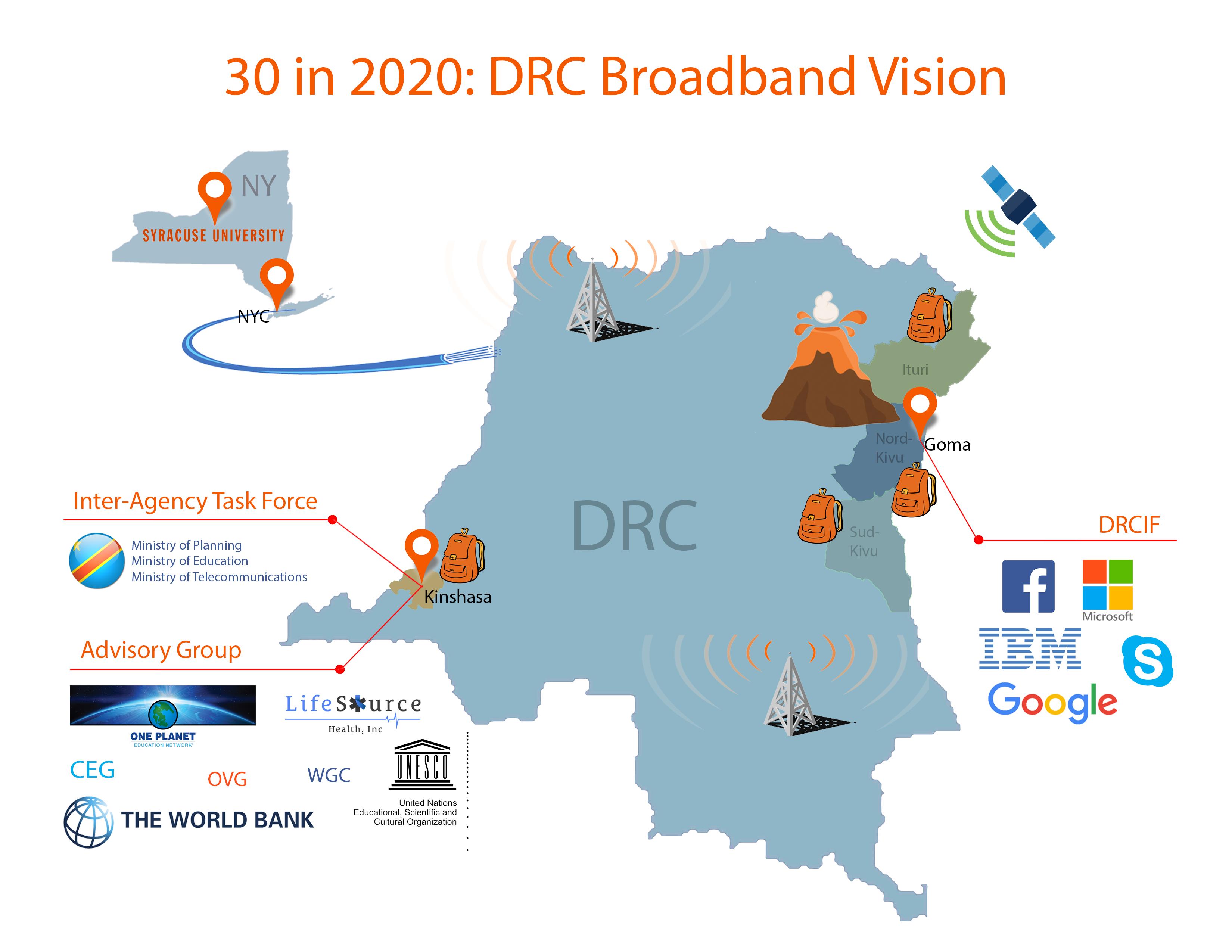 Worldwide Innovation Technology and Entrepreneurship Club  Wireless Grid Innovation Testbed
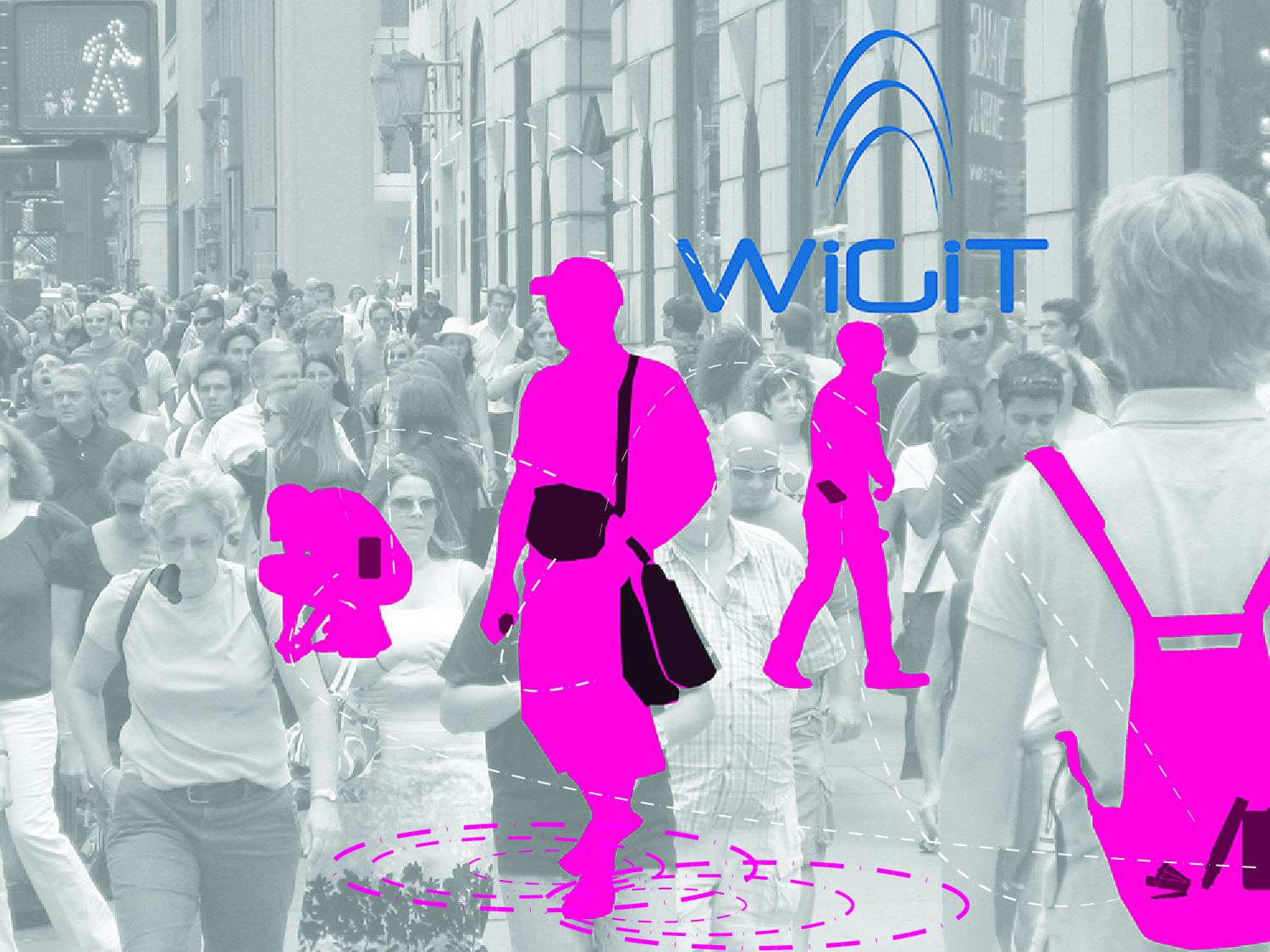 Secure IoT (needs permissions)
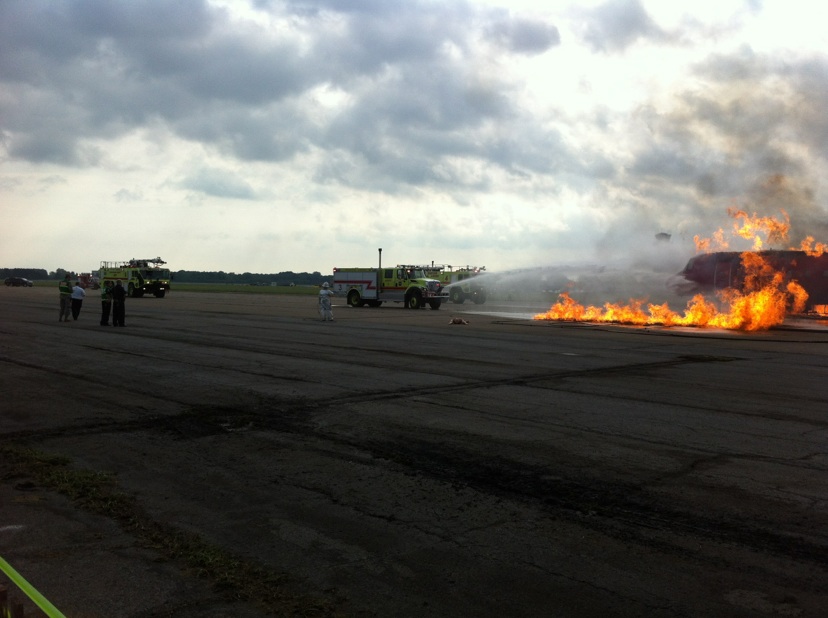 “Symphony of Destruction,” August 2012; 45 Public Safety Agencies + Syracuse University National Science Foundation Partnerships for Innovation WiGiT Project “Intelligent Deployable Augmented Wireless Gateway”
Edgeware
Software platforms that reside beyond the cloud, across edge network devices, wired and wireless.  (IoT/5G+)

Edgeware allows all facets of a user’s environment to be interoperated and shared easily.
HICSS 46
[Speaker Notes: Sharing capabilities]
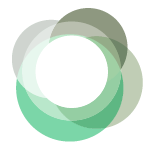 Cloud to Edge Security Compliance WiTec Open Specifications Model v0.4
Source: TM Forum Enterprise Cloud Leadership Council ‘Workplace as a Service Architecture’ Baltimore, July 17, 2012
How to Get There From Here: Innovate
DRC 30 in 2020 Innovation Zone Checklist-FINALInter-Agency Task Force and Advisory Grouphttps://www.iatag.org/
PROVINCE/REGION_______________________
DATE_______________
COMPILED BY (NAME/CONTACT INFORMATION) __________________________________________________
AUTHORIZED SIGNATURE: GOVERNOR___________________
MULTI-STAKEHOLDER CO-SIGNER,1______________________
MULTI-STAKEHOLDER CO-SIGNER 2______________________

Instructions: Please confirm your Province has completed all of the following 24 Milestones (unlikely). Alternatively, describe the stage of Innovation Zone Readiness your Province has achieved on each of the Milestones by checking a ‘Ready or Not?’ box as indicated below. In addition to completing the Innovation Zone Checklist, further documentation of your Province’s readiness may be attached as appendices.
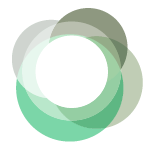 Internet BackpackBe Prepared
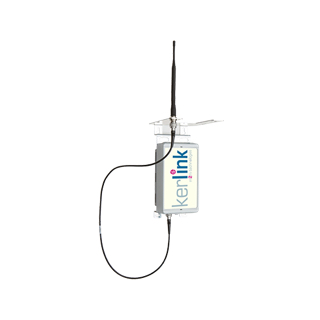 Comes with:
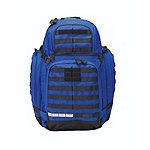 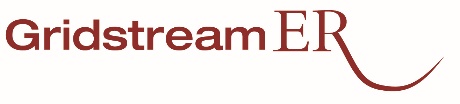 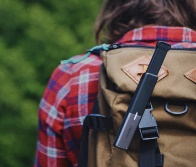 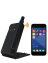 CEG
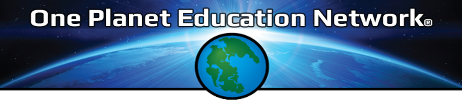 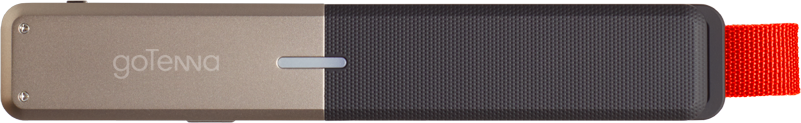 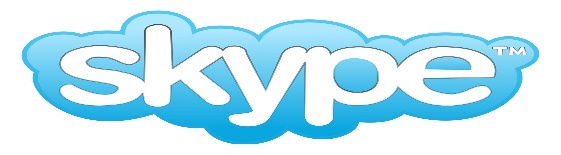 See: www.wigridco.com
Microsoft Azure Cloud
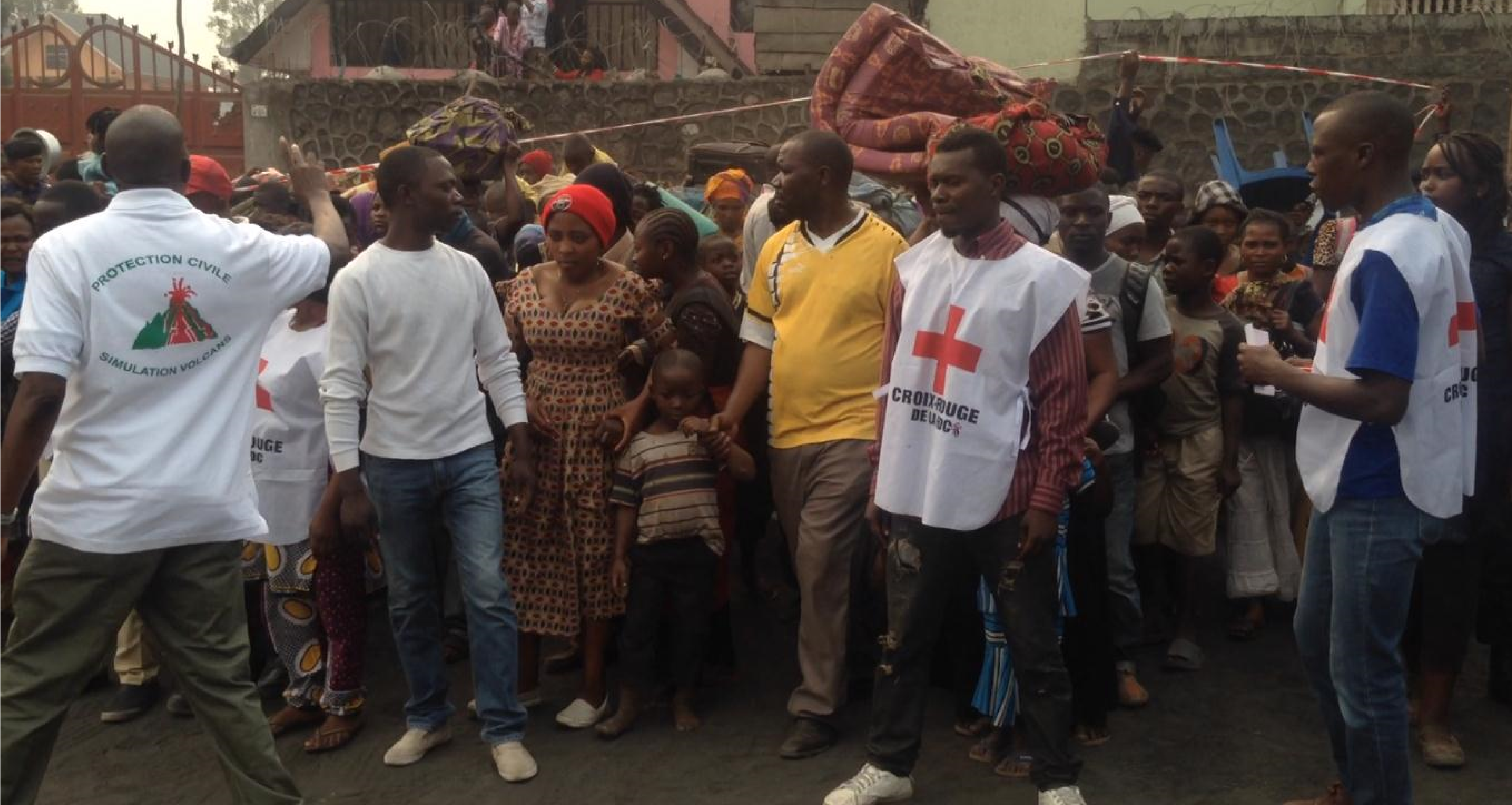 This Is Only a Test: Emergency Response Training  Goma, Democratic Republic of Congo, June 2017
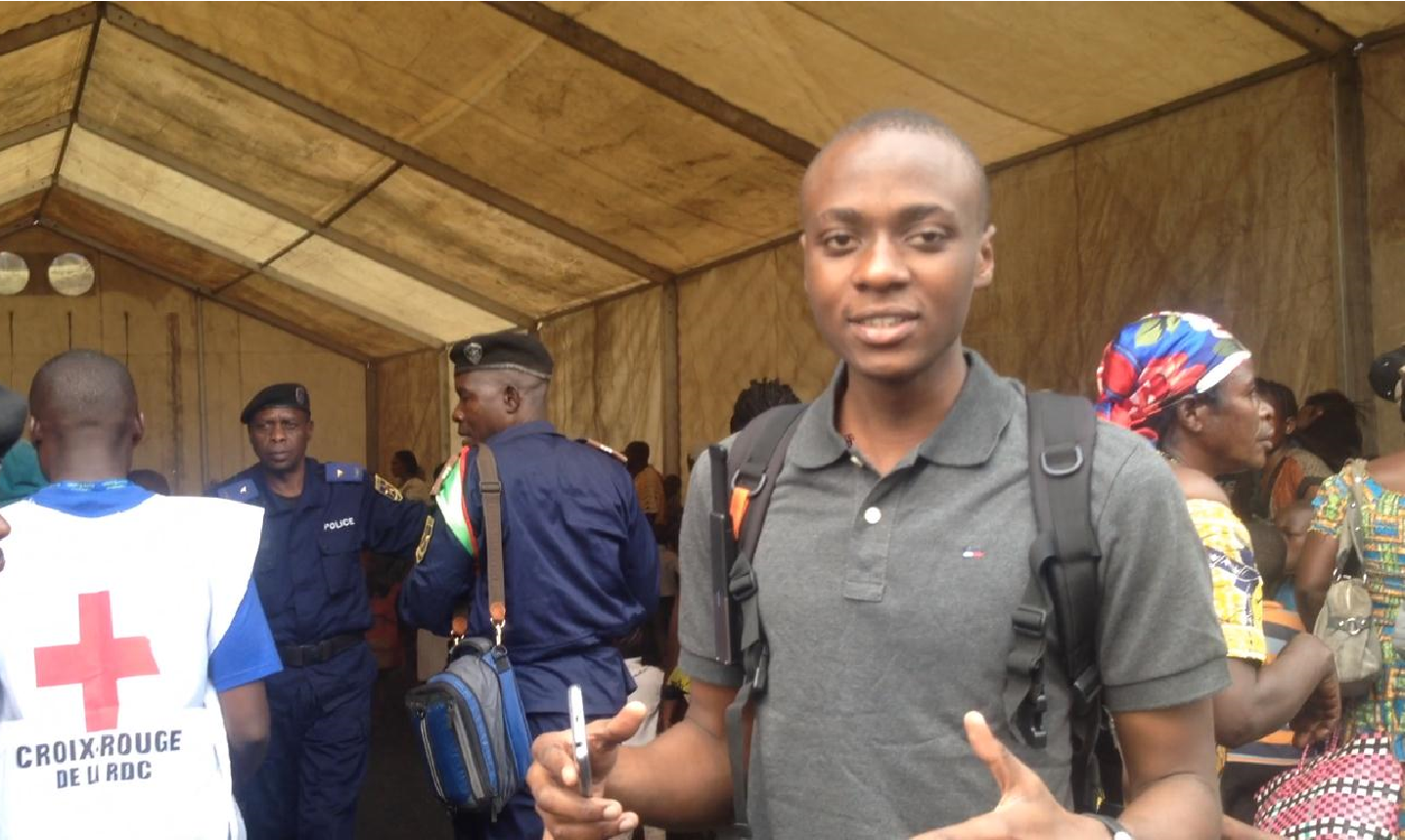 5,000 person volcano emergency response training + 1 Internet Backpack Beta =
2 Thumbs Up : )
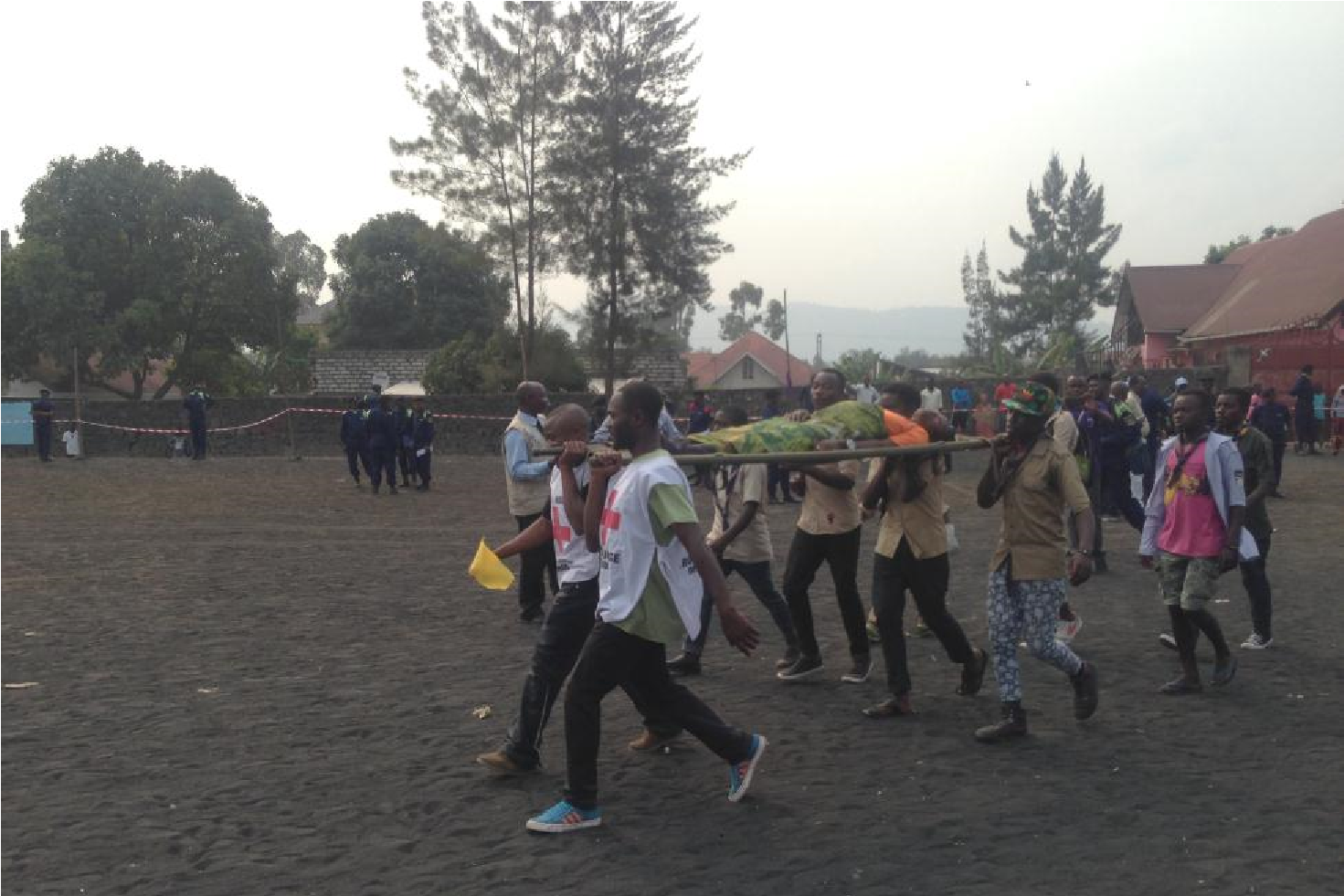 Current Status
Goma Volcano Observatory continues to provide valuable feedback on user experience with beta Internet Backapck.
5 Governor’s volunteering Provinces as Innovation Zones
Innovation Zone Checklist translated to French
1st Democratic Republic of Congo Internet Forum 
Feb. 22-23, 2018, Goma, North Kivu
Firms, foundations, university partners, DRC agencies, provinces
Internet of Things STEM education partnership/OPEN
Texas A&M & Syracuse U developing project plans
DRC Inter-Agency Task Force and Advisory Group expanding – want to help? See:  www.iatag.org 
Liberian Ministry of Education visits Syracuse next week
‘30 in 2021’ plan in discussion; 1st Liberian IF June 2018 (tent.)
Uganda, Kenya, Haiti  interest